KARDIA-1:Sustained BP Reduction with the RNA Interference Therapeutic Zilebesiran
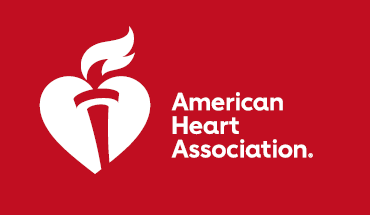 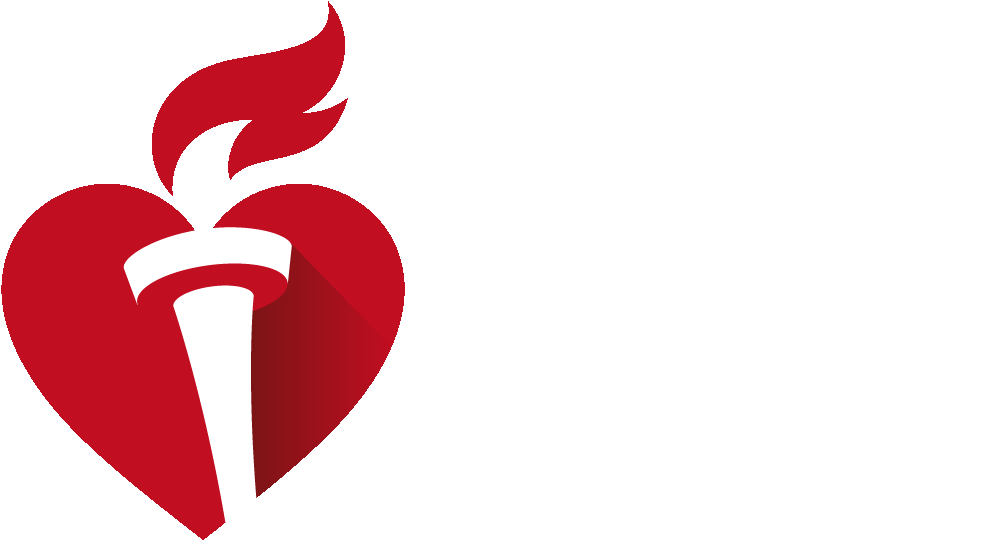 #AHA2
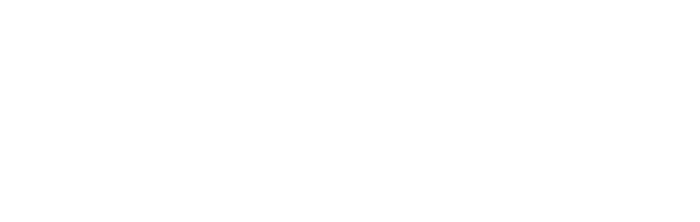 Presented by: George Bakris, MD, University of Chicago Medicine, USA. Scientific Sessions 2023. © 2023, American Heart Association. 
All rights reserved. Results reflect the data available at the time of presentation.
#AHA23